ПОВТОРЕННЯ ЗАКОНУ
Лекція 7
Шма

Благословення і прокляття
[Speaker Notes: Що відоме з книги П.Закону?
Символ віри ШМА, або ШЕМА
Благословіння і прокляття

Але оскільки в книзі П.Закону багото Законів і приписів
Дуже схожі як і в книзі Вихід
То ми звернемо увагу на відмінності і особливості приписів Закону в цій книзі]
Назва книги
І станеться, як буде він сидіти на троні царства свого, то напише собі відписа цього Закону з книги, що перед лицем священиків-Левитів (17:18).

Deuteronomii (Δευτερονόμιον) – другий

‏דְּבָרִים (дварім) - слова
[Speaker Notes: Deuteronomii – 
це переклад з латинської, 
яке в свою чергу, є перекладом з грецької, 
що невірно було перекладено з єврейської (17:18). 

Цар повинен був записати не ПОВТОРЕННЯ, а КОПІЮ закону.   מִשׁנֶה (mishneh) - копія

Єврейська назва книги ְּבָרִים "дварім" (слова) і класично взяті з перших слів книги.]
Автор
40 разів, Мойсей говорить від першого лиця (1:16; 3:21; 29:5)

Розповідь про смерть Мойсея (34:1…) написав Ісус Навин
[Speaker Notes: Після виходу з Єгипту, Ізраїльтяни відмовилися увійти в землю обітовану
Впродовж 40 років жили в пустеллі, поки не вимерло старе покоління. 
Ось вони знову на кордоні з Землею обітованою, як 40 років тому
Вони чекають останіх наказів увійти і захопити обіцяне Богом 

Це був урочистий момент. 
Мойсей скористався цим, щоб звернутися з трьома промовами до народу Ізраїлю 
прощальними промовами, оскільки йому було сказано, що він не увійде в землю разом з народом.]
Структура
[Speaker Notes: Повторення Закону, це документ, підготовлений Мойсеєм, як свідоцтво Завіту, між Богом та Ізраїлем
Нове покоління не були свідомими, коли Бог звертався на Сінаї до батьків
Тому це «повторення», або КОПІЯ закону, але вже для дітей покоління, яке вишло з Єгипту 

Внутрішні маркери, що вказують на структури книги, це три звернення Мойсея до народу. 
Не пропорційність звернень: 
чотири розділи, двадцть чотири і два]
1). Минулі Божі звершення для Ізраїлю (1:1-4:43)
Де і коли Бог спасав Ізраїль (1:1-5)
На шляху від Хориву до Мовава (1:6-3:29)
Небезпека ідолопоклонства (4:1-40)
Міста-сховища, на Сх боці Йордану (4:41-43)
[Speaker Notes: Преамбула
Історичний пролог 
Умови договору 
Правила зберігання тексту
Гарантії дотримання
Список свідків
Благословення і прокляття]
2). Законодавча частина (4:44-26:19)
Повеління, постанови та устави (4:44-49)
10 заповідей (5:1-11:32)
Різні спеціальні повеління (12:1-26:19)
[Speaker Notes: Преамбула
Історичний пролог 
Умови договору 
Правила зберігання тексту
Гарантії дотримання
Список свідків
Благословення і прокляття]
3). Благословіння і прокляття (27:1-31:30)
Затвердження договору (27:1-26)
Попередження про невиконання (28:1-29:1)
Заклик прийняти умови договору (29:2-30-20)
Прощальна промова, передача повноважень І.Навину (31:1-30)
[Speaker Notes: Преамбула
Історичний пролог 
Умови договору 
Правила зберігання тексту
Гарантії дотримання
Список свідків
Благословення і прокляття]
4). Закінчення П'ятикнижжя (32:1-34:12)
Пісня Мойсея (32:1-52)
Благословіння Мойсея (33:1-29)
Смерть Мойсея (34:1-12).
Особливі акценти
Основна тема: Остерігайтеся, щоб не забути Заповіт 
Ключове слово: Заповіт
Ключовий текст: «А тепер, Ізра́їлю, чого жадає від тебе Господь, Бог твій? Тільки того, щоб боятися Господа, Бога твого, ходити всіма́ Його доро́гами, і любити Його, і служити Господе́ві, Богу твоєму, усім серцем своїм і всією душею своєю» (5 М.10:12)
ЗБІРКА ЗАКОНІВ
[Speaker Notes: Читаючи Пятикнижжя, ми помічаємо різні жанри древньої літератури: 
історичний опис подій, 
поезія, 
а також кодекс законів

Варто зазначити, що книга Вихід і книга П.Закону, містять в собі колекцію законів

Якщо порівняти між списки Законів з книги Вихід і П.Закону, ми побачимо певні відмінності. Чому?]
Дві редакції Закону
10 заповідей (Вих.20 і П.Зак.5)

Кодекс (Вих.21-23 і П.Зак.6-26)
[Speaker Notes: 10 Заповідей – ідентичні списки, різниця тільки (Вих.20:11 і П.Зак.5:15) – мотивація дотримувати суботу
В першій редакції: бо Господь творив 6 день, а на 7й спочив (Вих.20:11)
В другій – бо ти був рабом в Єгипті, а Бог тебе вивів сильною рукою, тому тре слухати (П.Зак.5:15)

Кодекс (Вих.21-23 і П.Зак.6-26) 
Суть не змінюється, але відбулося оновлення в народі
У різних випадках, для різних поколінь - різні приклади прояву;  
В П.Зак, Мойсей використовує деякі старі і деякі нові приклади - контекстуалізація в період завоювання 

Ісус в Нагорній проповіді закликав до оновленого прочитання закону (Мт.5-7):
Ви чули, що стародавніми сказано
А Я вам кажу…]
ЗАПОВІДЬ №2: Не роби собі різьби й усякої подоби з того, що на небі вгорі, і що на землі долі, і що в воді під землею (П.Зак.5:8; Вих.20:4) 

Конче винищите всі ті місця, що служили там люди, яких ви виганяєте, своїм богам на високих горах і на пагірках, та під кожним зеленим деревом. І розвалите їхні жертівники, і поламаєте камінні стовпи для богів, і їхні святі дерева попалите в огні, а бовванів їхніх богів порубаєте, і вигубите їхнє ймення з того місця (П.Зак.12:2-3)
[Speaker Notes: Заповідь №2: 
Якщо живеш в пустелі як кочівник, де немає міст, храмів та капищ, то цю заповідь легко виконувати
Що робити, коли увійдеш в землю обітовану – капища, храми, зображення і фігури ідолів? 

Відповідь (П.Зак.12) – винищити гидоти:
Розвалити жертовники
Поламати камінні стовпи
Святі дерева попалити вогнем
Порубати бованів
Вигубити їх ім’я з того місця 

Вандалізм? – ставлення до ідолопоклонства, як до страшного вірусу, якщо не знищити – він знищить тебе]
ЗАПОВІДЬ №6: Не вбивай!  (П.Зак.5:17; Вих.20:13)

П.Зак.19-21
Міста сховища для вбивць (19:3)
Випадкове позбавлення життя людини (19:5)
Вбивство через ненависть (19:11)
Вбивство на війні (20:13)
Коли невідомий вбивця (21:1)
Санкціоноване вбивство (21:21)
[Speaker Notes: Заповідь №6: 
Зрозуміло що це означає?
Позбавлення життя ішої людини? 
В мирний час, у воєнний час? Цілеспрямовано, чи випадково?

ЧИТАЮ ТЕКСТИ З ВІДКРИТОЮ БІБЛІЄЮ! 

Вбивство через ненависть П.Зак.19:11 і Мт.5:21-22 «хто гнівається…хто скаже рака…хто скаже дурний»]
Закони Мойсея і Хаммурапі
Конусоподібний монумент
282 закони 
Висота 2,25 м 
Діаметр 1,90-165 м
Вага 4 т
Лувр
[Speaker Notes: Кодекс Законів Мойсея, не єдиний приклад древніх Кодексів

Закон Хамурапі
один з найдавніших і найкраще збережених законодавчих кодексів стародавнього Вавилону, 
створений близько 1780 року до Р.Х за наказом вавилонського царя Хамурапі 
Закони записані на стеллі, а також на численних глиняних табличках]
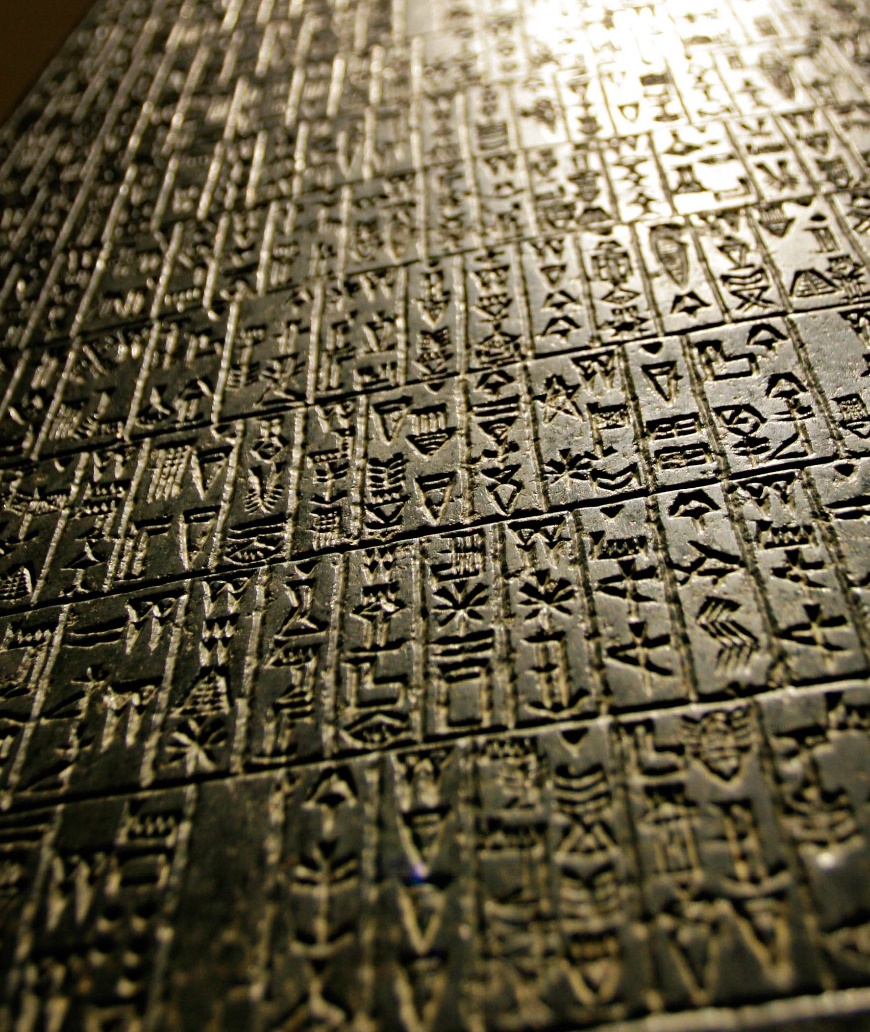 [Speaker Notes: Барельєф на стеллі:
Шамаш, бог сонця на троні, симфол справедливості
Перед троном цар Хамурапі отримує від бога світла Закон

Шамаш
Проміння від трону
Особливий одяг
Протягує руку – дарує Хамурапі Закон 

Хамурапі
Простий одяг – символ покори
Піднята рука – жест, що символізує молитву]
Прецедентне право: " якщо так, то… "

Абсолютна право: "не чини", "не роби ..."

Тексти древнього близького сходу, в більшості своїй містять казуїстичне право

Біблія містить більше абсолютного права, тому що більше пов'язано з поклонінням
[Speaker Notes: Прецедентне право (казуїстичні право): закони, які строяться на окремих випадках: "якщо так ..., то так ...".
Абсолютна право: "не сотвори", "не роби ...";

Існують безліч документальних судових розглядів, але в жодному випадку немає посилання на закон Хамурапі. В основному були неписані закони.

Кожне зібрання законів народів, пов'язане з особистістю царя - складалися з метою пропаганди.

Чи є пропаганда в Законі Мойсея? – в центрі Бог і Його воля.]
Порівняння
Око за око (таліон): 

“Якщо чоловік пошкодить око сина чоловіка, слід пошкодити його око” (196 Хаммурапі). 

“І не змилосердиться око твоє: життя за життя, око за око, зуб за зуба, рука за руку, нога за ногу” (П.Зак.19:21).
[Speaker Notes: Принцип «око за око»

Обмежував розповсюдження насильства – не більше ніж отримав постраждалий (в гніві більше шкоди)

Зазвичай за рішенням суду, постраждалий отримував грошову компенсацію]
Порівняння
Ставлення до батьків: 

"Якщо син ударить свого батька, йому слід відрізати пальці" (195 Хаммурапі) 

"А хто вдарить батька свого чи матір свою, той конче буде забитий" (2 М.21:15).
[Speaker Notes: Покарання неслухняних дітей в Біблії жорсткіше чим в законах Хамурапі. 

Смертна кара
Незважаючи на те, що говорить закон щодо смертної кари, це не обов'язково означало, що кожну людини, яка зробила тяжкий злочин, чекає смертна кара. 
Це озн, що максимальне покарання за цією статтею - смерть, але не обов'язково. 
Зазвичай вирішували судді. 

“Оцю жінку, Учителю, зловлено на гарячому вчинку перелюбу...Мойсей же в Законі звелів нам таких побивати камінням. А Ти що говориш? ” (Ів.8:4-5). 
Поверхневе ставлення до Закону – буквалізм, інший варіант - милосердя. 
Фарисеї намагалися бути радикальними по відношенню Закону. Ісус був прихильником Духа Закону.]
[Speaker Notes: Отож, в цій лекції, ми з’ясували:
Існують відмінності в кодексі Законів книги Вихіді і П.Закону
Ці відмінності пояснюються новими історичними умовами і викликами з якими зустрілися Ізраїльтяни
Суть Законів – незмінна, але доповнення новими прикладами та настановами що стосуються життя в Землі Обітованій 

Ісус вчив триматися Духу Закону, а не букви!
Застерігав від поверхневості та буквалізму
Заохочував досліджувати Писання глибоко]